اهلا وسهلا ومباركا
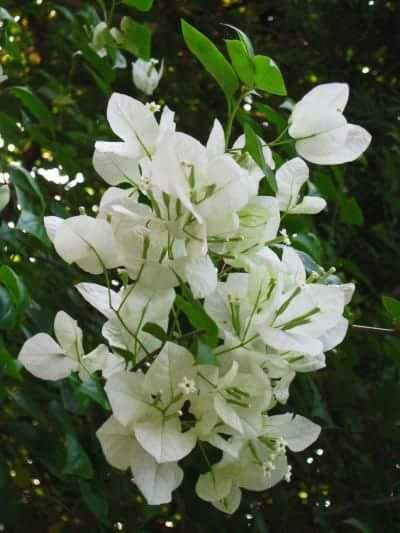 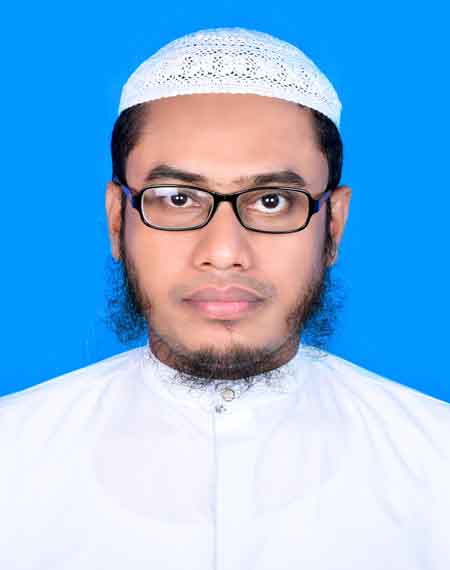 تعارف المدرس
محمد مقصود الحق
المحاضر العربى
المدرسة الكرامتية (الفاضل البكالوريوس) ببهوانى غنج
صدر ، لخى بور
رقم الجوال – 01813593865
e-mail : maksudulhaque650@gmail.com
ااالصف : العالم (السنة الأولى)
الفن : الفقه (الورقة الأولى)
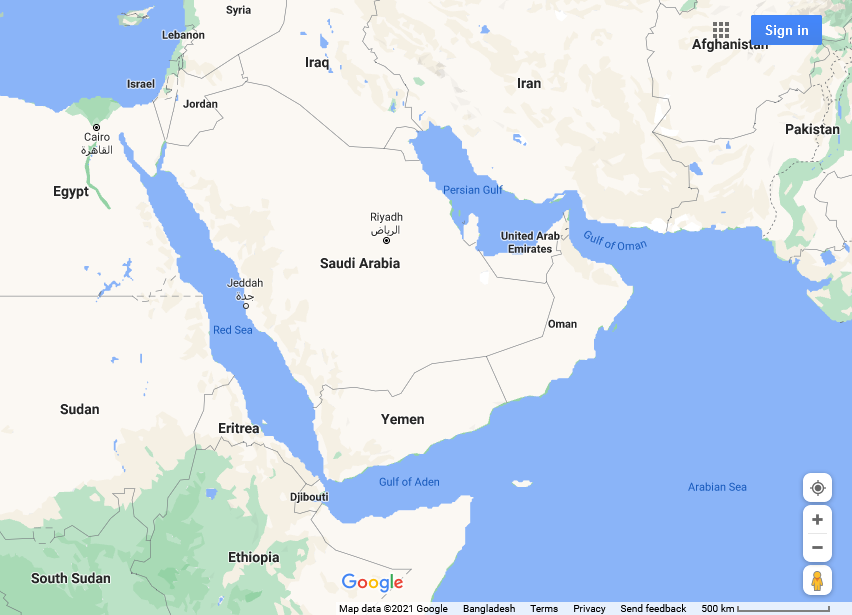 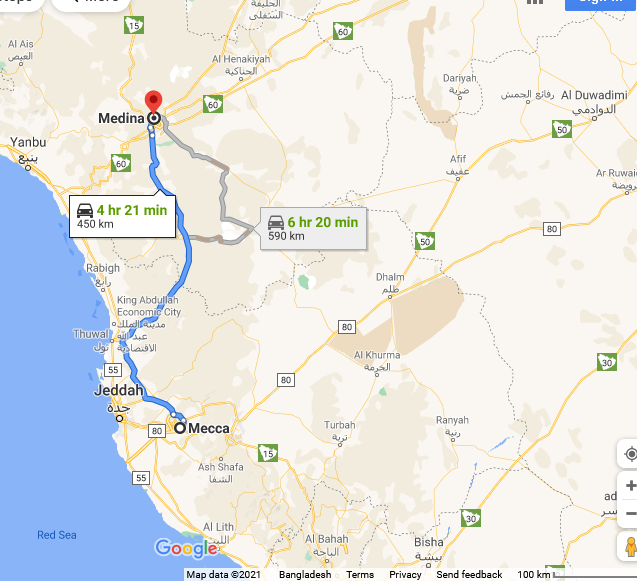 هيا بنا ننظر إلى فيديو ......
عنوان الدرس
شرح الوقاية
كتاب الحج
اهداف الدرس
بعد تمام هذا الدرس الطلاب –
• يقدرون على ذكر تعريف الحج لغة واصطلاحا.
• ويقدرون على بيان شرائط وجوب الحج.
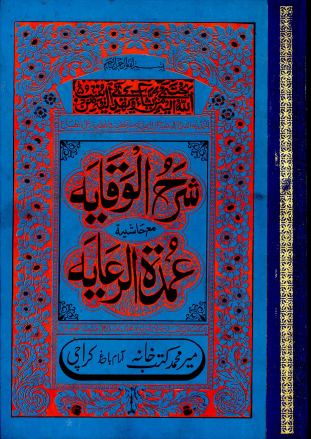 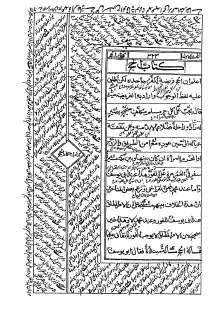 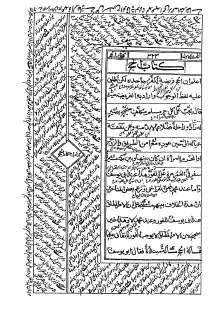 كتاب الحج
معنى الكتاب
ترتيب الكتب فى تصنيفات الفقه
معنى الحج لغة
فى لفظ الحج لغتان:
١. الحج بكسر الحاء اسم جامد .   
كما جاء فى القرآن الكريم: 
ولله على الناس حِجُّ البيت الخ
٢. الحج بفتح الحاء مصدر . 
كما قال تعالى: 
الحج اشهر معلومات
ومعنى الحج فى اللغة كما يلى:	
	١. القصد							٢. الارادة						٣. الزيارة						٤. القصد الى شيئ عظيم			 ٥. القصد للنسك
* معنى الحج شرعا :
١. جاء فى (الجوهرة النيرة): 
وَ (الحج) فِي الشَّرْعِ عِبَارَةٌ عَنْ قَصْدِ الْبَيْتِ 
عَلَى وَجْهِ التَّعْظِيمِ لِأَدَاءِ رُكْنٍ 
مِنْ الدِّينِ العَظِيمٍ
٢. وقال صاحب (فتح البارى) :
 وأما شرعا الحج قصد
 إلى زيارة البيت الحرام 
على وجه التعظيم
 بأفعال مخصوصة
٣. وفى (كنز الدقائق) : 
هو زيارة مكان مخصوص 
في زمان مخصوص 
بفعل مخصوص
العمل بين الاثنين
يتفرق الطلاب مثنى 
ويسمع بعضهم بعضا 
تعريف الحج لغة واصطلاحا.
* على من يجب الحج \ شرائط وجوب الحج :
	يجب الحج على من فيه شرائط تالية :
6. كونه بصيرا
1. الاسلام
7. الزاد
2. الحرية
8. الراحلة
3. البلوغ
4. العقل
9. أمن الطريق
5. الصحة
10. كون الزوج او المحرم مع المرأة
توضيح العبارة
باللغة الوطنية
(البنغالية)
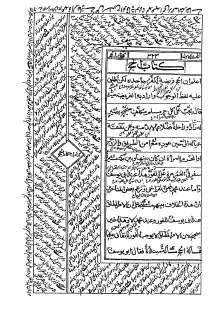 دراسة جماعية
يتفرق الطلاب جماعات 
ويتحدثون عن عبارة المتن.
التقييم
اجب عن الاسئلة التالية:
1. ما معنى الحج لغة؟
2. عرف الحج؟
3. ما هى شرائط وجوب الحج؟
الواجب المنزلى
سيكتب الطلاب فى منازلهم جواب السؤال التالى :
 عرف الحج لغة وشرعا؟ 
على من يجب الحج وعلى من لا؟ بين.
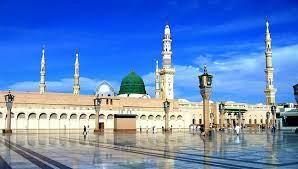 الى اللقاء